Los derechos humanos desde la perspectiva del reconocimiento: Los centroamericanos en tránsito por Monterrey
Coloquio, La Frontera Noreste de México: Migración y Desarrollo. Retos y Desafíos, 24 y 25 de septiembre, 2015
Elementos de exposición
Antecedentes
Propuesta teórica: derechos humanos, reconocimiento
Objetivos y metodología
Resultados: Formas de menosprecio
Reflexiones finales
Antecedentes
Datos inmigrantes, en tránsito
Migrantes en tránsito 150 mil eventos de migrantes Centroamericanos en México, (INM, 2012)
Inmigración 0.9% residentes extranjeros en México (2010)
Eventos de extranjeros devueltos por el INM, según país de nacionalidad, enero- noviembre 2012
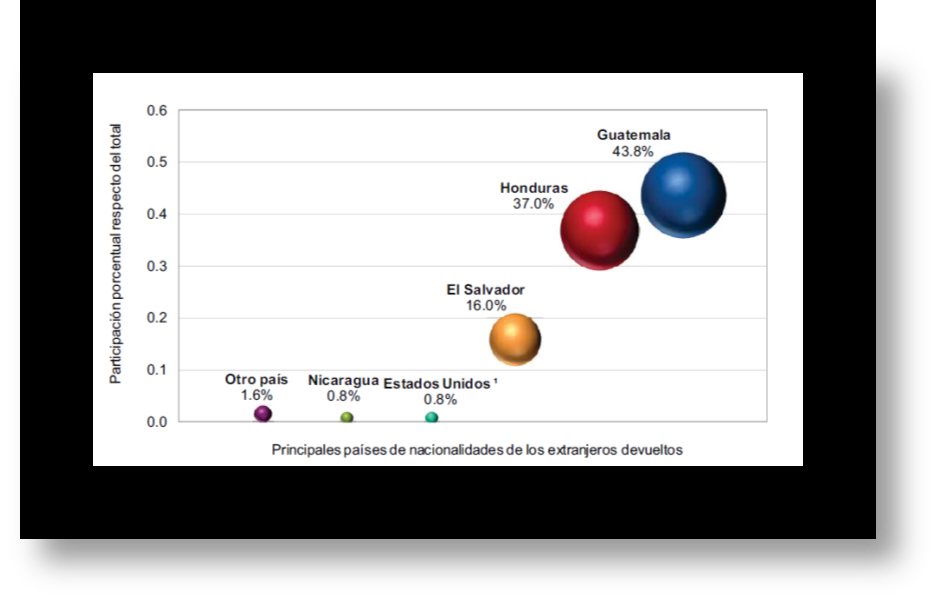 Retos de estudiar la migración en Nuevo León
Poca emigración internacional… no expulsor?
Zonas rurales Hualahuises, Rayones
Urbana reciente con perfil distinto
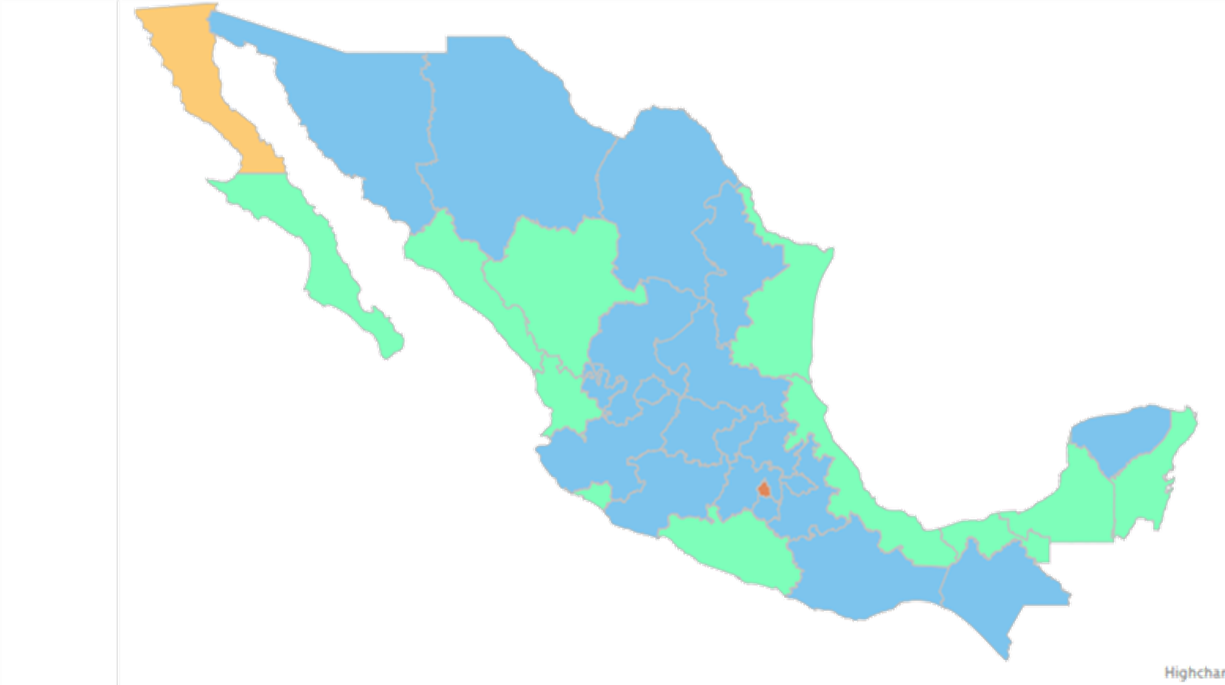 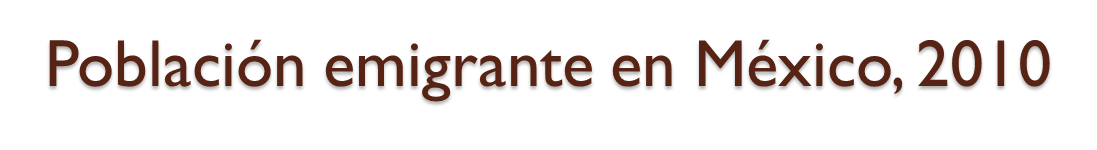 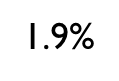 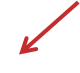 Retos de estudiar la migración en Nuevo León
Ciudad con migración interna histórica
Regional…
Actual indígena
En 1990 había 4, 852 personas de alguna lengua indígena en 2010 esta cifra subió a 40, 237.
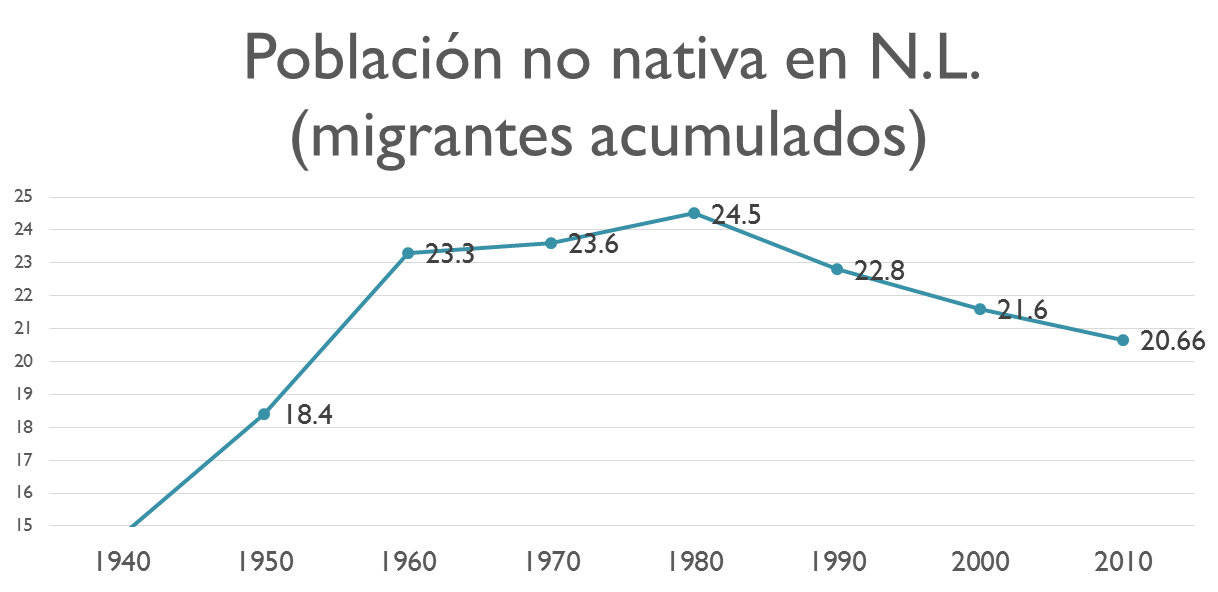 Retos de estudiar la migración en Nuevo León
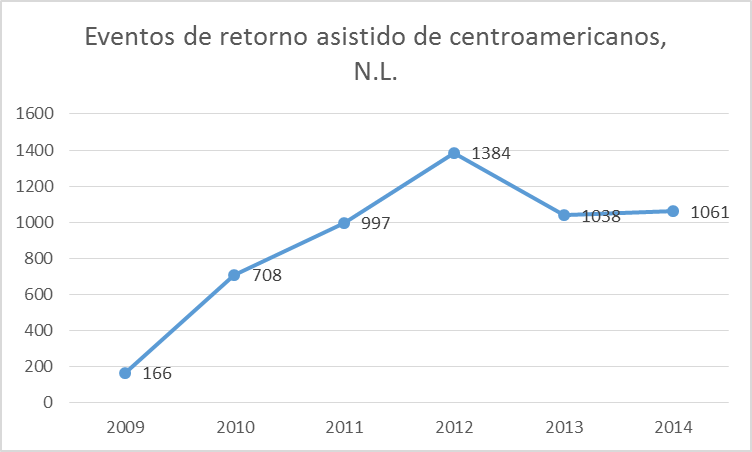 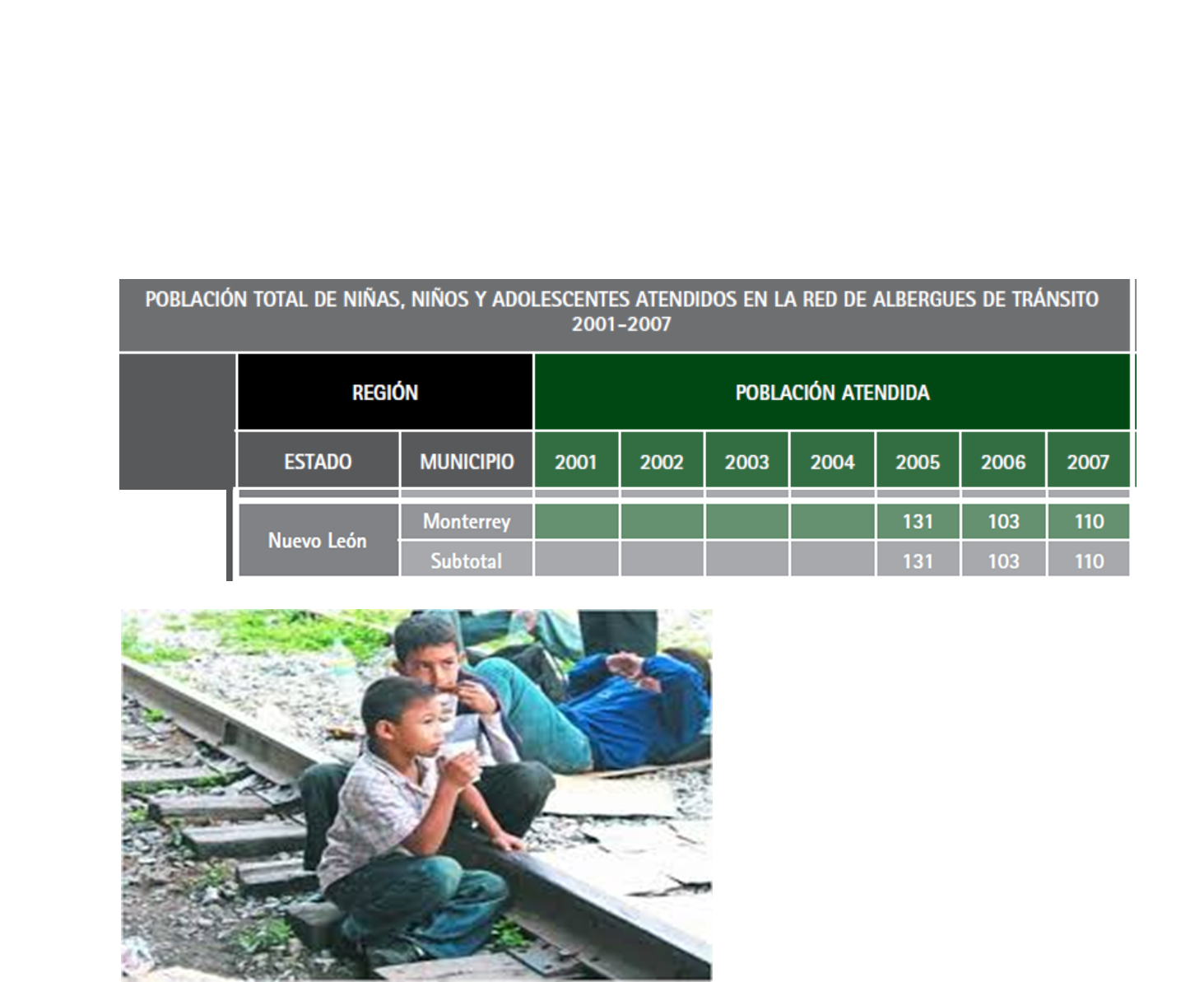 Centroamericanos en México
Relación entre migrante centroamericano y el Estado mexicano  se enmarca en un doble telón. 
A) Primero, la versión oficial dada por el gobierno a través de su política migratoria
B) Voces de ONGS, CIDH, velan por la protección de los derechos humanos, y denuncian maltratos y violaciones a las personas
Por tanto…. Es necesario re-conceptualizar 
derechos humanos será abordada desde un análisis central tanto en la ciencia política, la filosofía, la sociología, la ciencia jurídica: el concepto del reconocimiento.
Propuesta teórica
Formas de reconocimiento
La injusticia no sólo se basa en una inadecuada distribución de bienes, recursos o capacidades sino en la ausencia tanto del reconocimiento de la identidad como de la diferencia. 
Reconocimiento afectivo, jurídico y social (Axel Honneth)
La esfera del reconocimiento afectivo refiere al hecho de que la persona tiene el estrato más básico de seguridad emocional y física, genera  autoconfianza. 
En el marco del derecho, se trata fundamentalmente del reconocimiento de los individuos como sujetos con los mismos derechos que los demás. La privación de derechos y la exclusión social se suceden cuando al ser humano no se le concede la imputabilidad moral de una persona jurídica de pleno valor. Autovalor
En la esfera de la valoración social, se trata del reconocimiento de los individuos en virtud de su aportación a la sociedad la autoestima.
Propuesta teórica sobre migración en el análisis del bienestar emocional
Emociones
Las emociones experimentadas por los individuos son el resultado
las valoraciones o evaluaciones de las actividades que cotidianamente realizamos. 
En ellas se insertan las convenciones sociales, las limitaciones, las oportunidades, la cultura, pero también nuestros objetivos, creencias sobre el mundo, sobre nosotros mismos y nuestros recursos personales.  
Afrontamiento 
Proceso emocional genera una adaptación cognitiva y del comportamiento ante la situación que resulta en una estrategia para afrontar (coping) la situación 
Persona evalúa el significado de los eventos.
Objetivos y metodología
Objetivos
Analizar las implicaciones formas de menosprecio que experimentan los migrantes centroamericanos en su tránsito por el AMM.
Elaborar un diagnóstico del bienestar emocional de los migrantes centroamericanos en tránsito por AMM.
Metodología
Encuesta de 187 reactivos en donde se explora historia migratoria, violaciones a derechos humanos (México, AMM), condiciones de detención, bienestar emocional. 
2 Entrevistas a profundidad con menores migrantes en cruceros del Área Metropolitana de Monterrey.
Resultados
Actos de violencia en AMM
28.6%
34.3%
37.1%
17.1%
5.7%
40%
Consecuencias
El maltrato físico lesiona la confianza
Esto se presenta en una muerte psíquica, muerte social, o la enfermedad
Experiencia de la desvaloración y de la humillación social, los seres humanos peligran en su identidad, lo mismo que en su vida física.
Dignidad
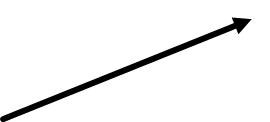 VALOR DE PERSONA
Integridad
Estado emocional/físico
Formas de menosprecio: maltrato corporal
MIEDO
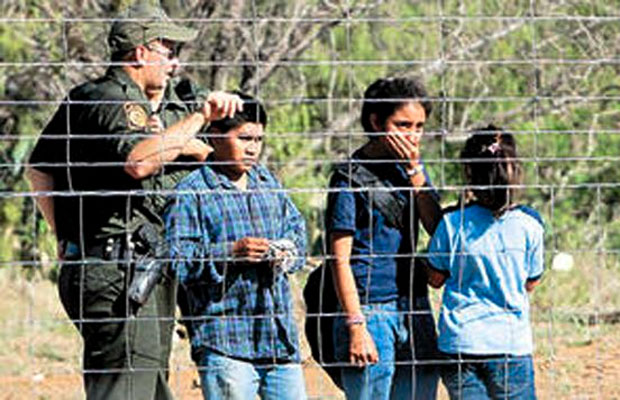 MUERTE PSIQUICA
Formas de menosprecio: exclusión de derechos sistemático
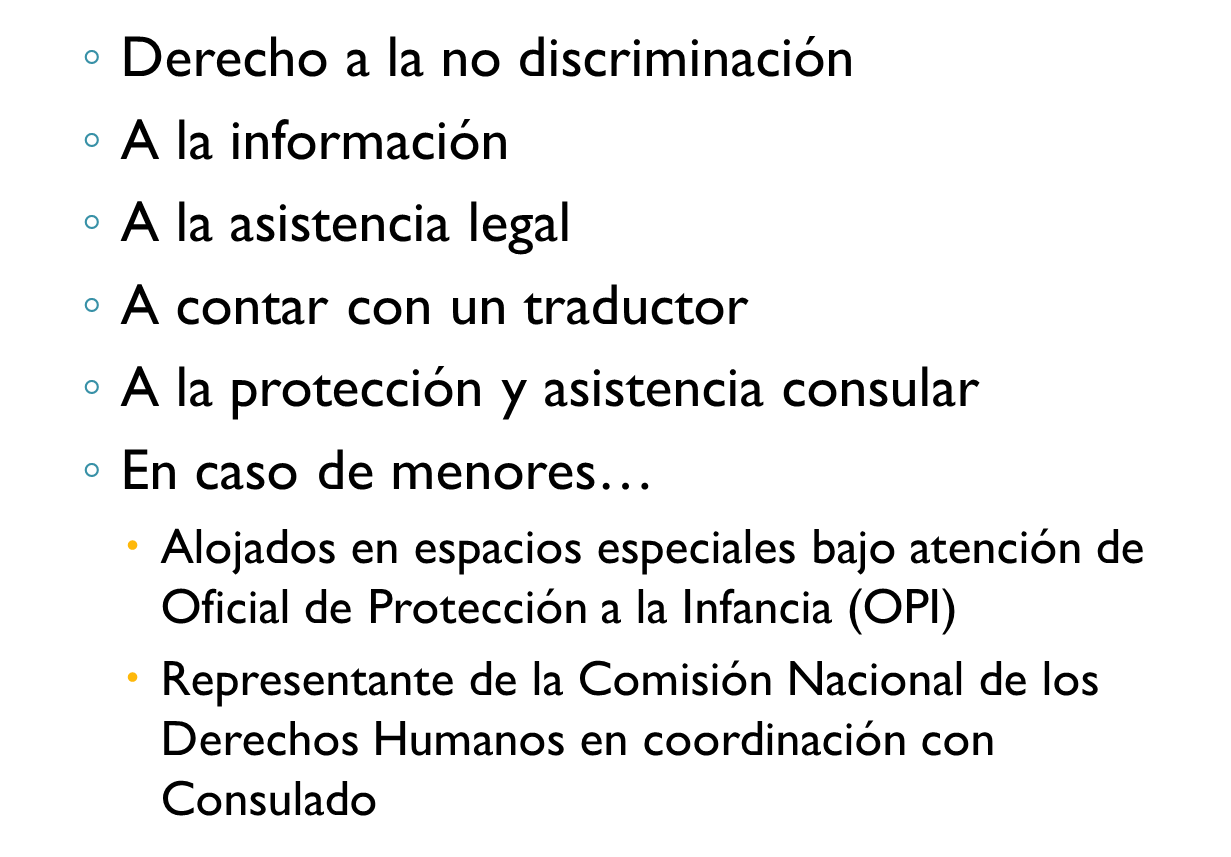 MUERTE SOCIAL
CORAJE, MIEDO
Formas de menosprecio: desvaloración social
Consideramos que existen dos formas de desvaloración en relación a los menores migrantes. 
A) La primera tiene que ver con la conceptualización de ser menor. 
B) La segunda tiene que ver con las prácticas que se suceden dentro de los programas de atención a los menores migrantes.
Formas de menosprecio: desvaloración social
24
Los menores migrantes son visto como los otros, los excluidos no tan solo para los agentes del país receptor sino también para los propios profesionales que los atienden en albergues o centros de su propia nación.
De tanto insistir sobre la categoría de menores migrantes se olvida la categoría de ser humano social. 
La actuación de los agentes sociales ha estado marcada por la perplejidad y la ambigüedad legal, por la doble condición ser menores y migrantes indocumentados.
Sentimientos de cólera
Reflexiones finales
Los sufrimientos físicos, la muerte psíquica la muerte social asociadas a los diferentes tipos de menosprecio juegan un papel vital para la (des)integración psíquica de los sujetos y de las afecciones (enfermedades) que se imprimen sobre el cuerpo.  Identidad
Ubicar la migración desde el reducto meramente jurídico resulta en una visión reduccionista, simplista.
Teoría critica de la sociedad capitalista 
Análisis político: debate entre luchas económicas y políticas de identidad
Teoría social: relación entre economía y cultura
Filosofía moral: prioridad de los derechos sobre lo “bueno” 
“La lucha por el reconocimiento es una construcción teórica con la que debe explicarse el desarrollo moral de una sociedad”